«Правописание слов с безударными гласными в корне»Урок русского языка 3 классУМК «Школа России»
Боровлёва В.В.
Учитель начальных классов 
МБОУ СОШ №10
г. Воронеж
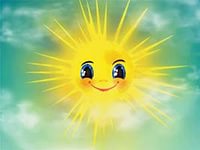 Хорошего настроения 
на весь день
Игра «Путаница»
члепа
цетвок  
арос
седыл  
азок
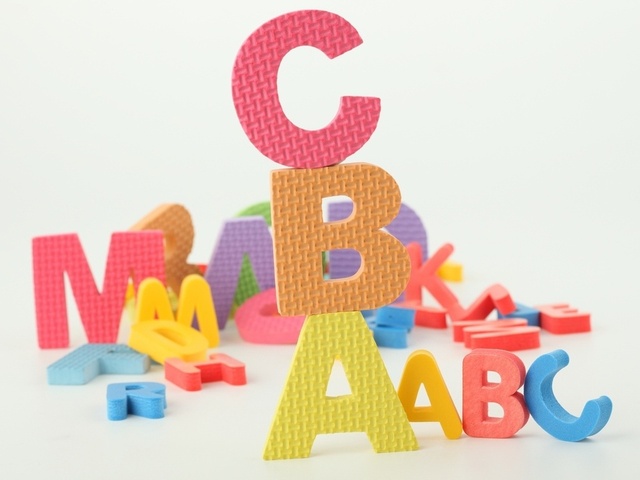 Игра «Путаница»
пчела
цветок
роса
 следы
 коза
Правописание слов с безударными гласными в корне
Знаем:
безударные гласные буквы;
правило проверки слов с безударными гласными  в корне.
Будем учиться:
находить слова с безударными гласными  в корне слова;
различать проверочное и проверяемое слово;
правильно подбирать проверочные слова.
Двадцать пятое ноября.Классная работа.
Правило
Чтобы найти проверочное слово для обозначения буквой безударного гласного звука в корне  слова,  надо:
а)или изменить слово: дворы – двор;
б) или подобрать однокоренное слово так, чтобы безударный гласный звук стал ударным: дворы - дворник.
Игра «Секрет – ответ»
*1. В каком слове есть безударная гласная в корне?1) стёклышко2) кормушка3) сладкий
*2.В каком слове 2 безударные гласные1) зеленеть2) осень3) травинка
Игра «Секрет – ответ»
* 3. Под какой цифрой проверочное слово для слова «кленовый»1) кленовая2) клиника3) клёны*4. В какой строчке во всех словах пропущена буква «О»:1)В. лчата, г. лчата, з. йчата, к. злята.2) Р. дник, п. рник, н. чник, т. йник.3) С. сновый, с. лёный, б. льной* 5. Под какой цифрой указаны слова с непроверяемой безударной гласной?1) ветер, сапог, одежда2) осенние, дождливый, холодные;3) покраснели, смастерили, слетелись
Урок наш продолжаетсяТрудиться не кончаемГласный будем проверятьРаботу в паре выполнять.
Самостоятельная работа с. 56 №140
В л_су тихо. Безветренно. А с бл_жайшего ко мне клёна так и сыплются ж_лтые лист_я. Что за ч_деса? Подх_жу ближе. По веткам дер_ва бежит б_лка. Это она устроила л_стопад.
Взаимопроверка. Упр. 56.
В лесу тихо. Безветренно. А с ближайшего ко мне клёна так и сыплются жёлтые листья. Что за чудеса? Подхожу ближе. По веткам дерева бежит белка. Это она устроила листопад.
Листопад –опадание листьев у деревьев, кустарников.
Поработали мы дружно,Отдохнуть сейчас нам нужно.
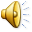 Работа в группах
Вместе: думаем, выбираем, обсуждаем, решаем.
Тест по вариантам (с. 18-19 КИМ)
Самопроверка. Вариант 1
А1    4)изменить проверяемое слово или подобрать однокоренное слово так, чтобы безударный гласный стал ударным
А2    3)столовая – стОлы
А3    2)темнеть
А4    4)кричит
В1    1)морской
С1    2)косит
Самопроверка. Вариант 2
А1    3) изменить проверяемое слово или подобрать однокоренное слово так, чтобы безударный гласный стал ударным
А2   2) хвАлить
А3   2)весёлый
А4   4)лЕтит
В1   4) страна
С1   3)стрелки
Рефлексия
На сегодняшнем уроке я повторил…
На этом уроке я похвалил бы себя за…
На этом уроке самым интересным для меня было…
Какие цели мы с вами ставили на урок?
Выполнили ли мы намеченные цели?
Домашнее задание по выбору.
1. Написать по 10 слов с безударными гласными в корне слова.
2. Найти 2 загадки со словами на изученную орфограмму.
3. Составить 3 предложения, в которых есть слова с безударными гласными  в корне слова.
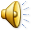